Humanoidni robot u učionici - alat, suradnik i/ili pomoćnik?
Primjena humanoidnih robota u obrazovanju – pregled područja s osvrtom na učinak na motivaciju i ostvarenost ishoda učenja u nastavnim aktivnostima
Ivana Ružić, I. osnovna škola Čakovec
prof. dr. sc. Balaban Igor, Fakultet organizacije i informatike
CARNET Users Conference, 2024.
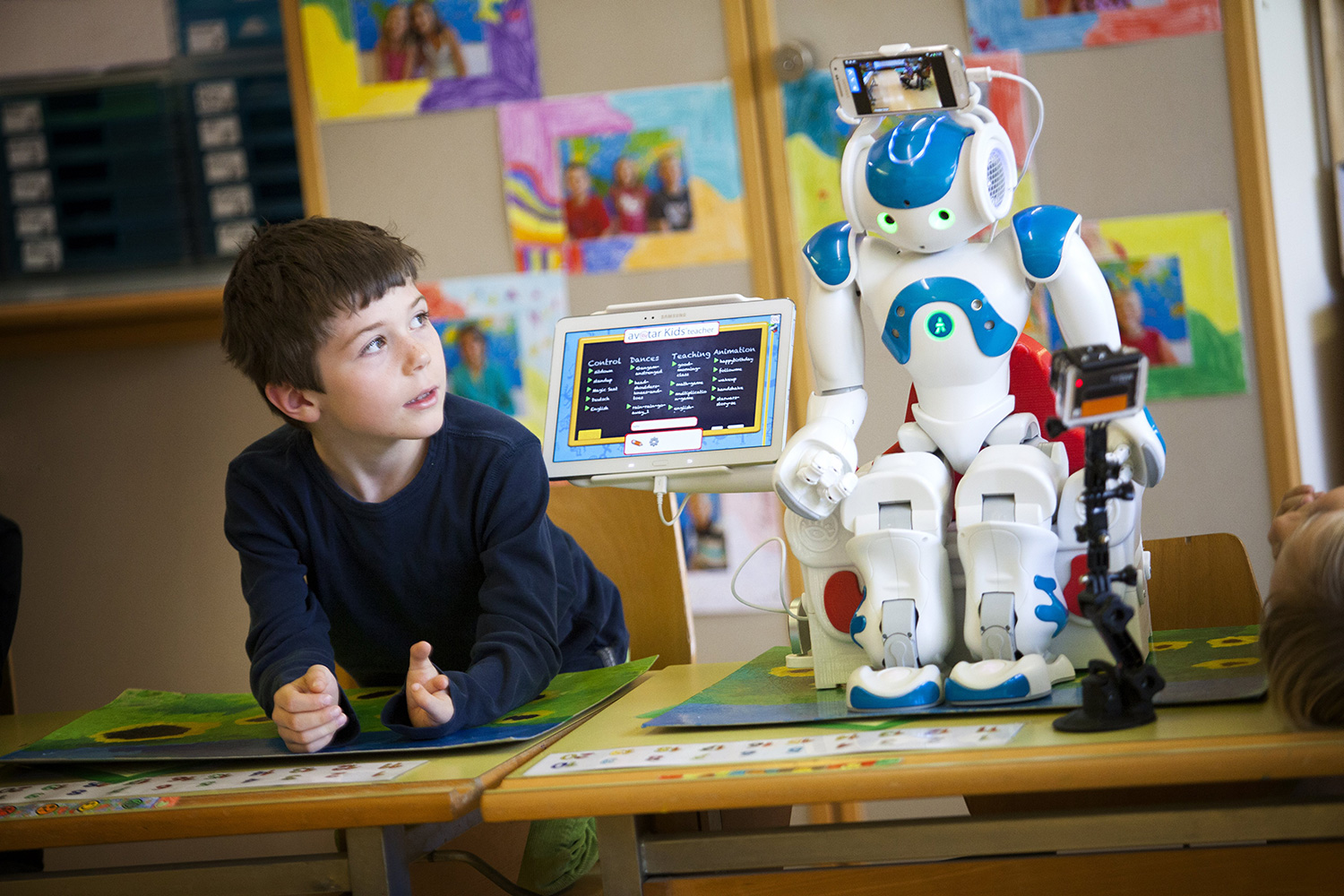 Humanoidni robot u učionici - alat, suradnik  suradnik i/ili pomoćnik?
Upoznajmo humanoidne robote
Humanoidni roboti u obrazovanju
Učinak primjene humanoidnih robota na motivaciju i ostvarenost ishoda učenja
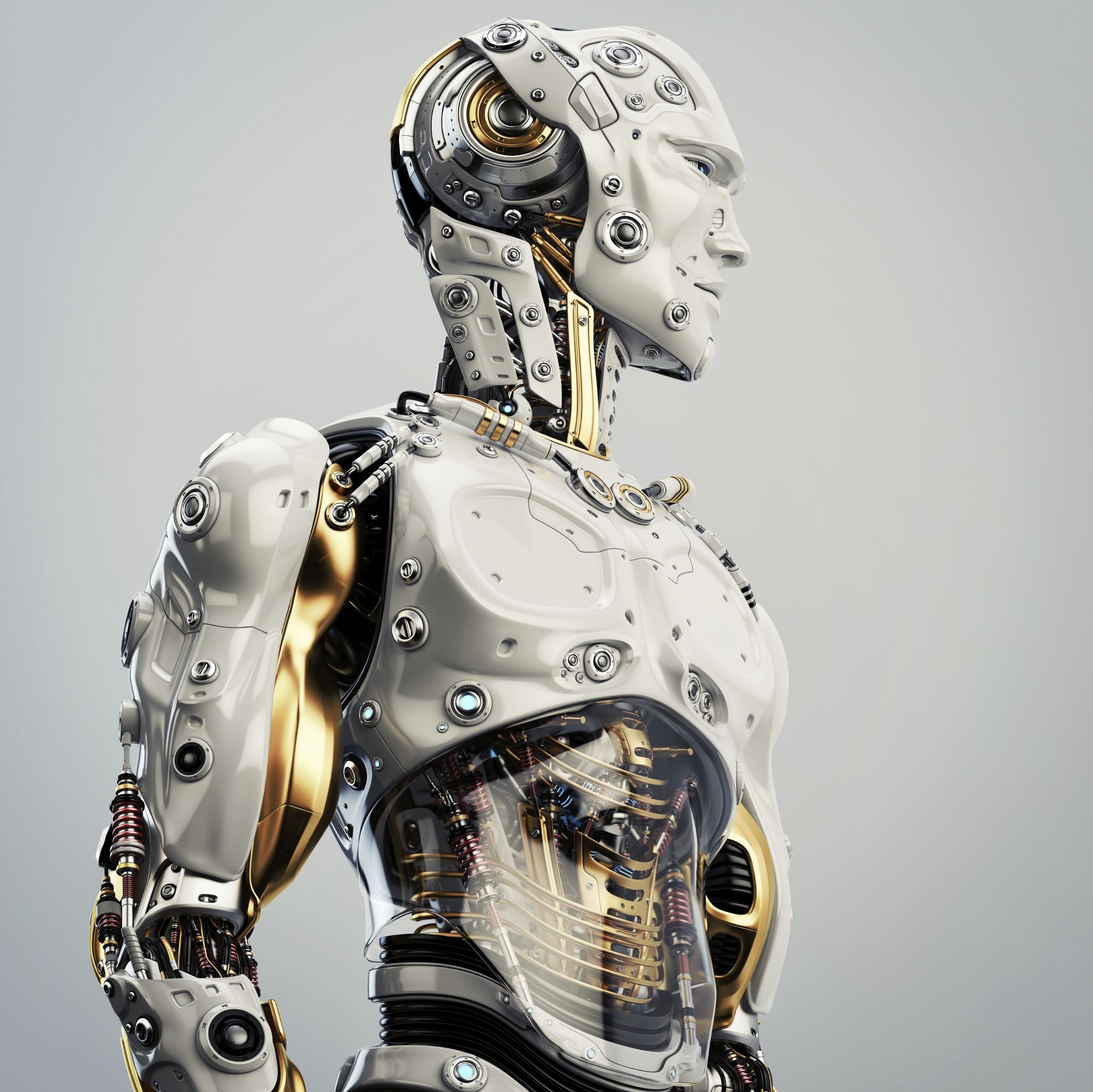 Humanoidni robot?
Robot koji ima oblik ljudskog tijela, dizajn robota može imati funkcionalne, eksperimentalne i estetske svrhe.

Zanimljivost: koncept humanoidnih robota prisutan je u različitim kulturama širom svijeta (u grčkoj mitologiji, Kini, Italiji i Japanu)
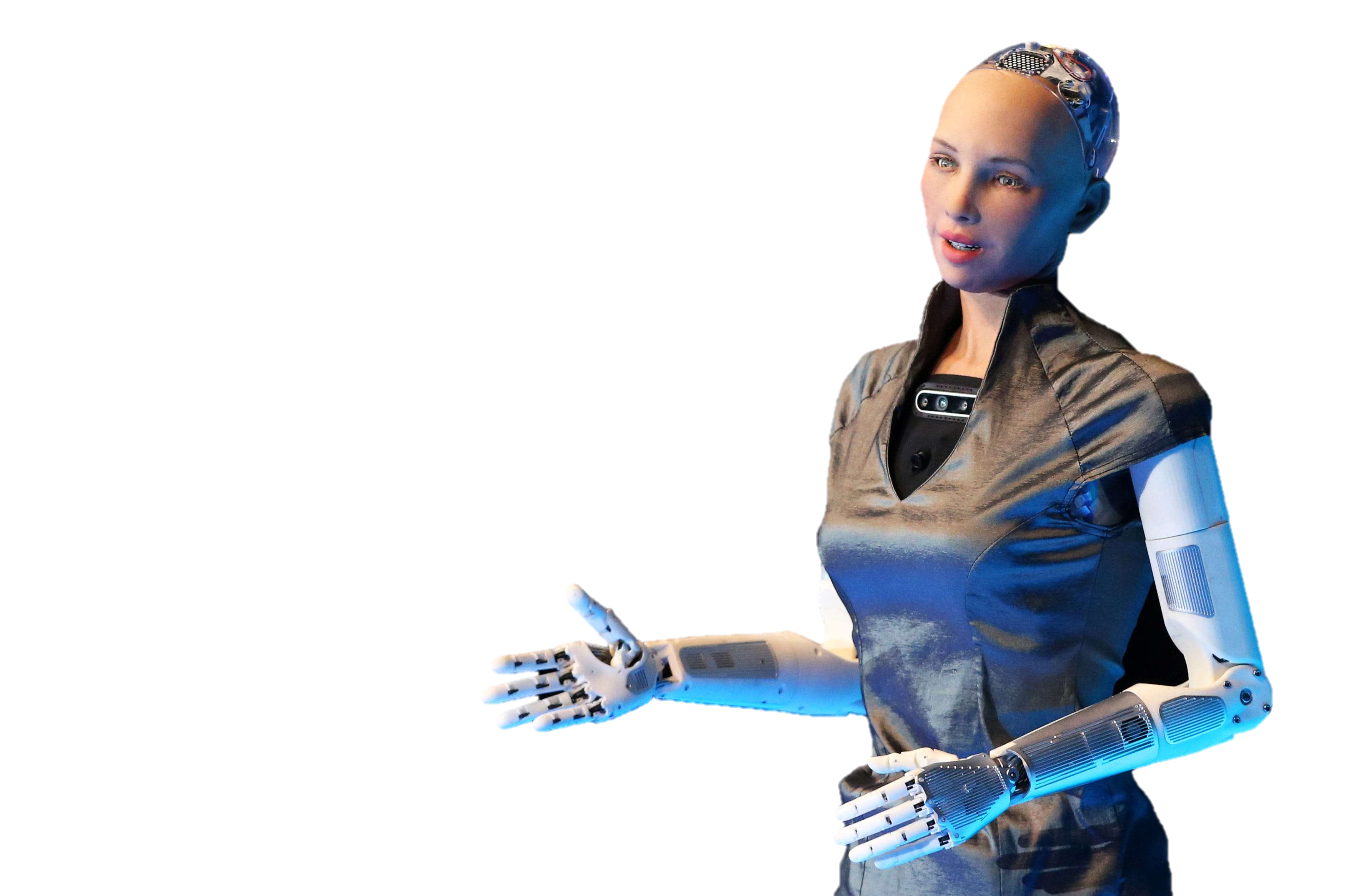 Humanoidni robot 
u svakodnevnom životu
Robotika ima moć promijeniti naše živote 
pretvarajući fizičke poslove u autonomne, 
uz povećan gospodarski rast i produktivnost.

Primjeri: 
Sophia, Optimus, 
NASA’s Robonaut 2, i dr.
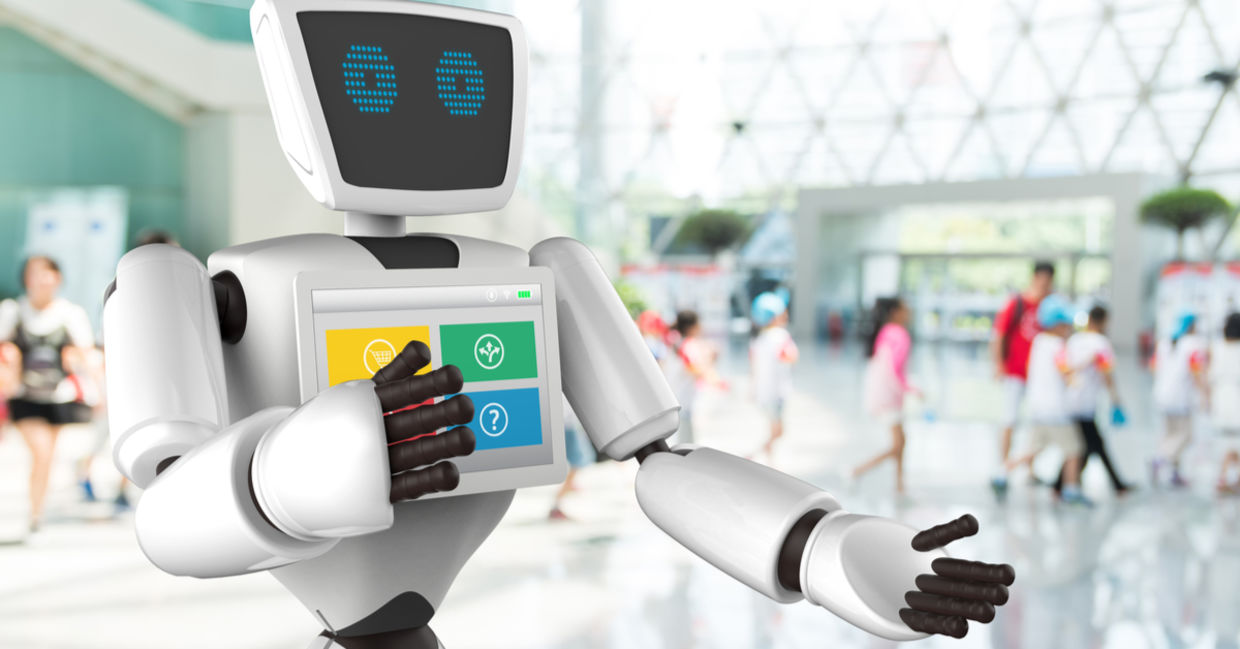 Područja primjene:
Područja primjene:
svemirske misije, 
podvodna istraživanja, 
poljoprivreda i prehrambena industrija, 
medicina i zdravstvena skrb, 
industrijska automatizacija i proizvodnja, 
sigurnost, 
zabava, 
potrage i spašavanja, 
obrazovanje
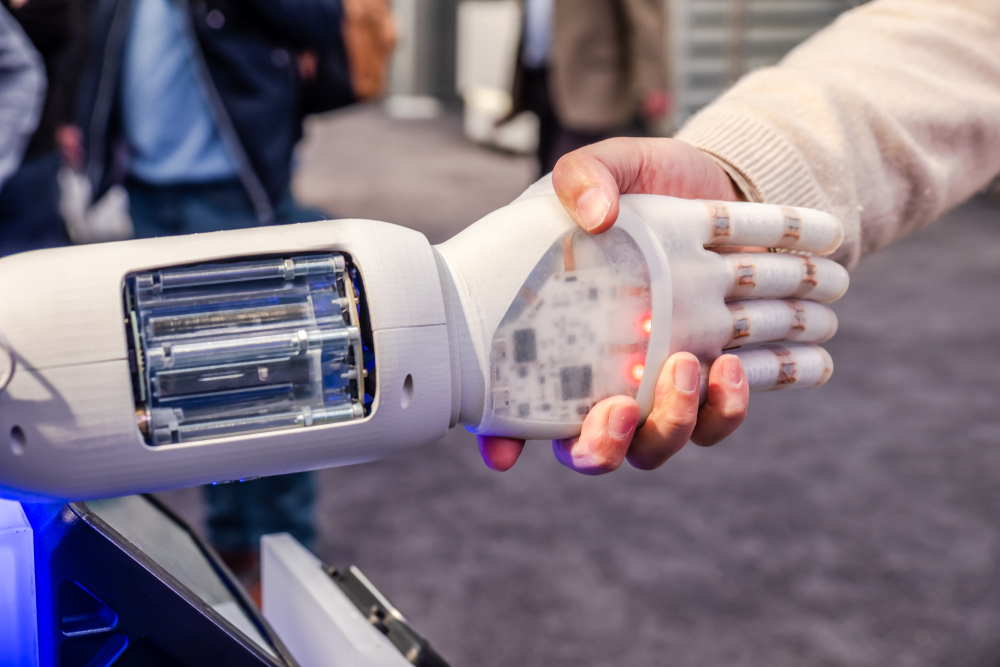 Kolaborativni roboti (tzv. “cobotsi”)
- ostvaruju suradnju s ljudima u kontekstu zajedničkog izvršavanja zadataka

- dizajnirani su da rade rame uz rame s ljudima, dijeleći radni prostor i zadatke
Humanoidni roboti u obrazovanju
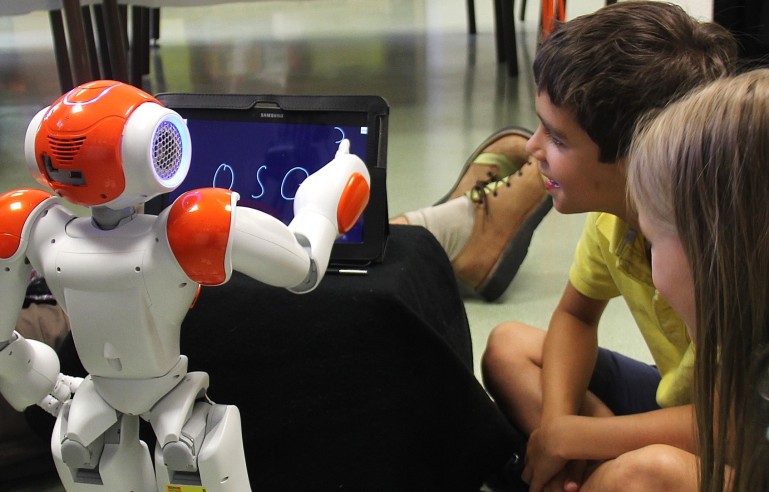 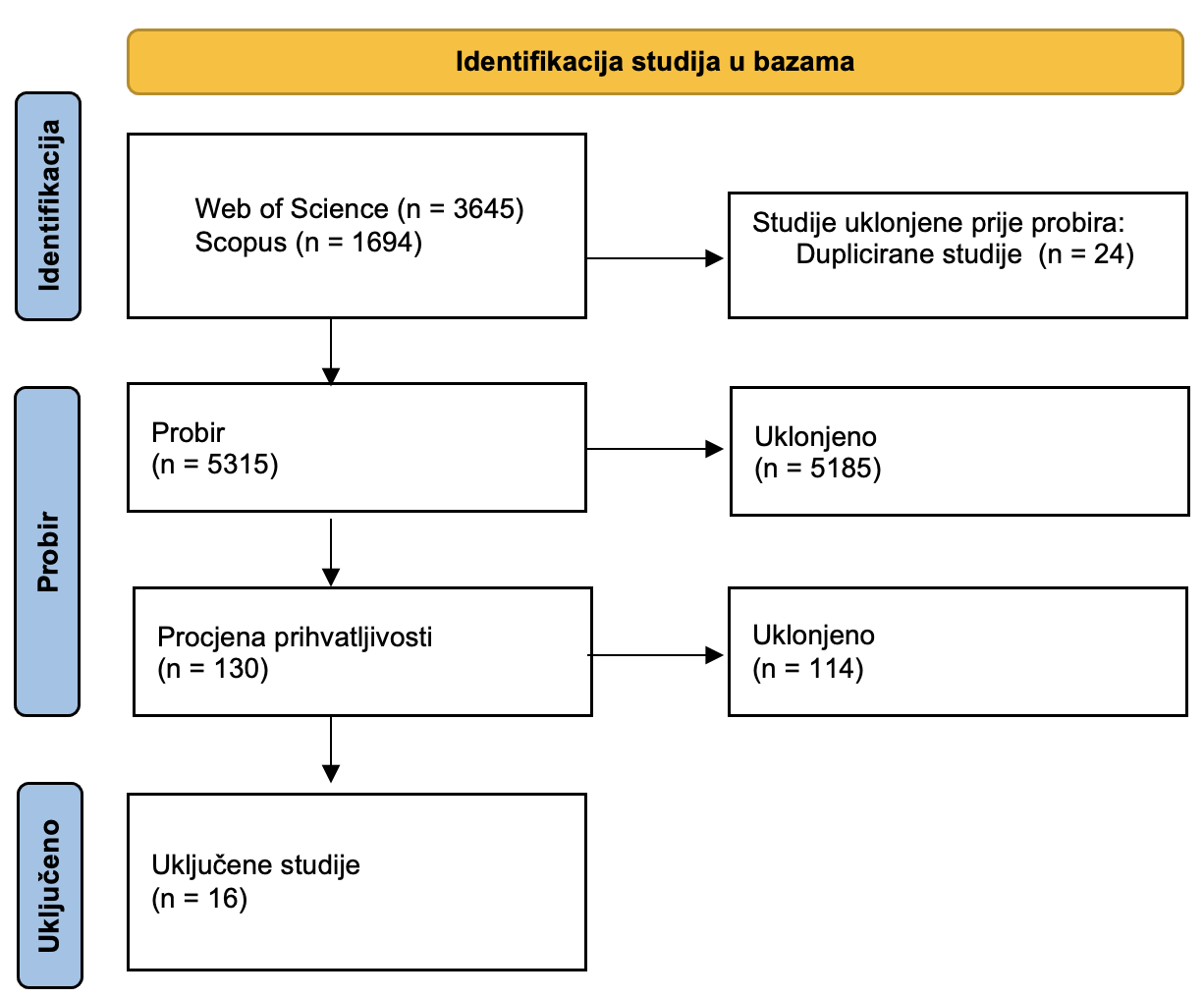 Pregled literature
Ključne riječi: social, robot, education

Dodatni kriteriji probira:
1. engleski jezik,
2. vremensko razdoblje: 2019-2023,
3. vrsta dokumenta: članak,
4. dostupnost: cijeli tekst,
5. predmetna područja: Računalne i društvene znanosti (Scopus) i Istraživanja u obrazovanju (Web of Science)

Kriterij prihvatljivosti: 
empirijski nalazi o korištenju društvenih robota kao pomoćnika u obrazovanju
Slika 1. Pregled literature prikazan dijagramom tijeka PRISMA 2020
Rezultati
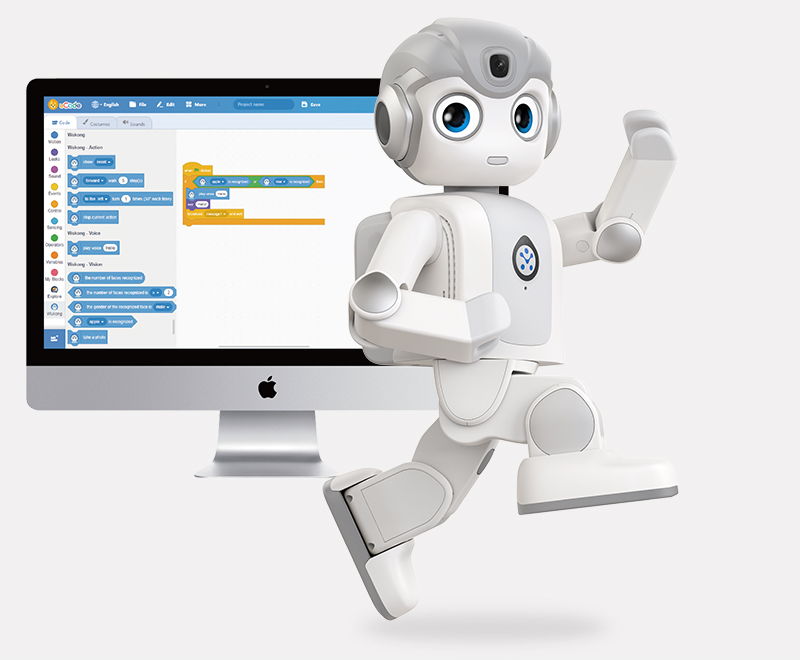 Robot kao alat za učenje programiranja
Robot suradniku učenju
Robot pomoćniku učenju
Kako se Vi osjećate u vezi korištenja humanoidnih robota u svojoj nastavi?
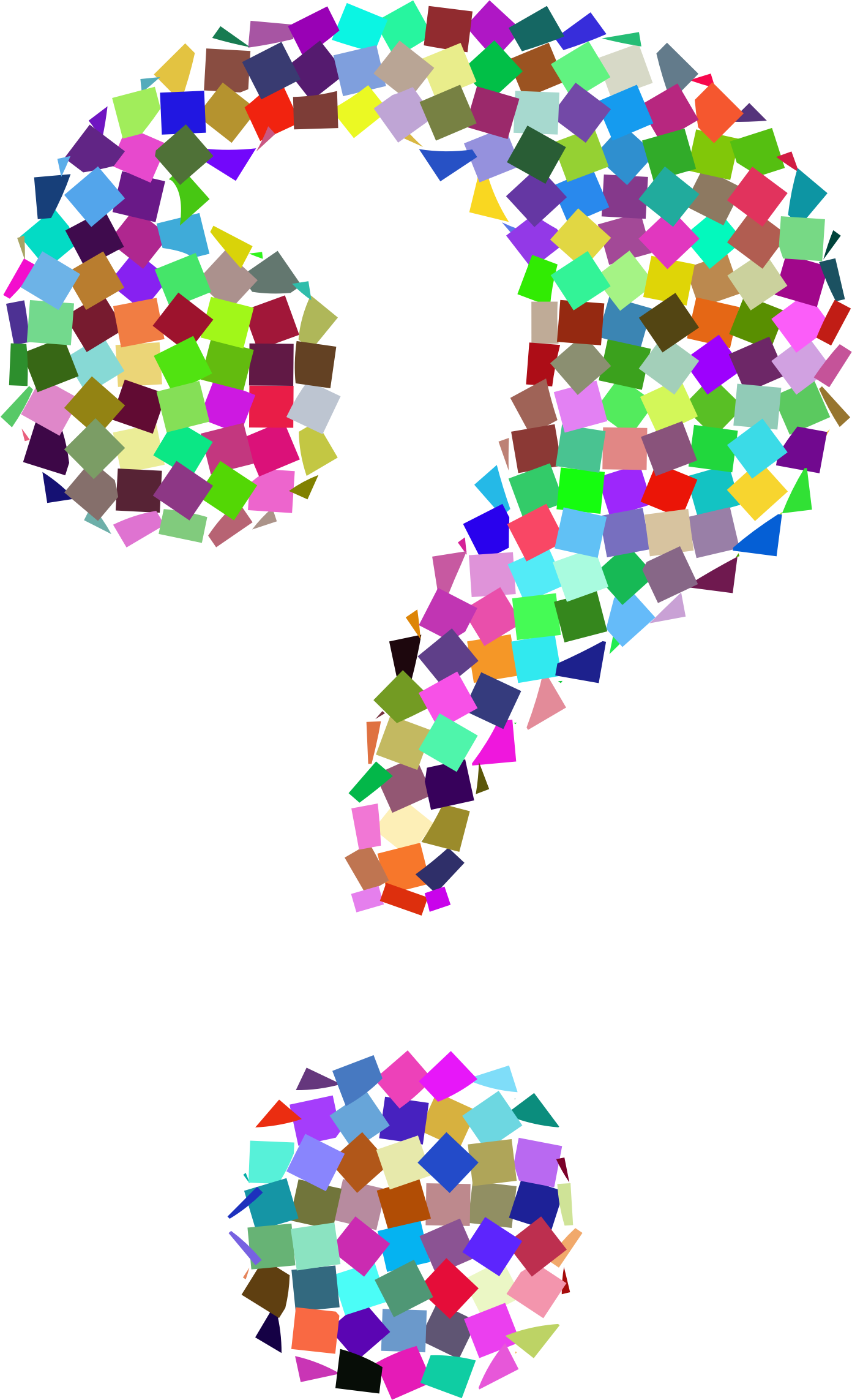 Prema Vašem mišljenju, 
kako bi ti roboti mogli poboljšati ili otežati vašu ulogu kao učitelja/nastavnika?
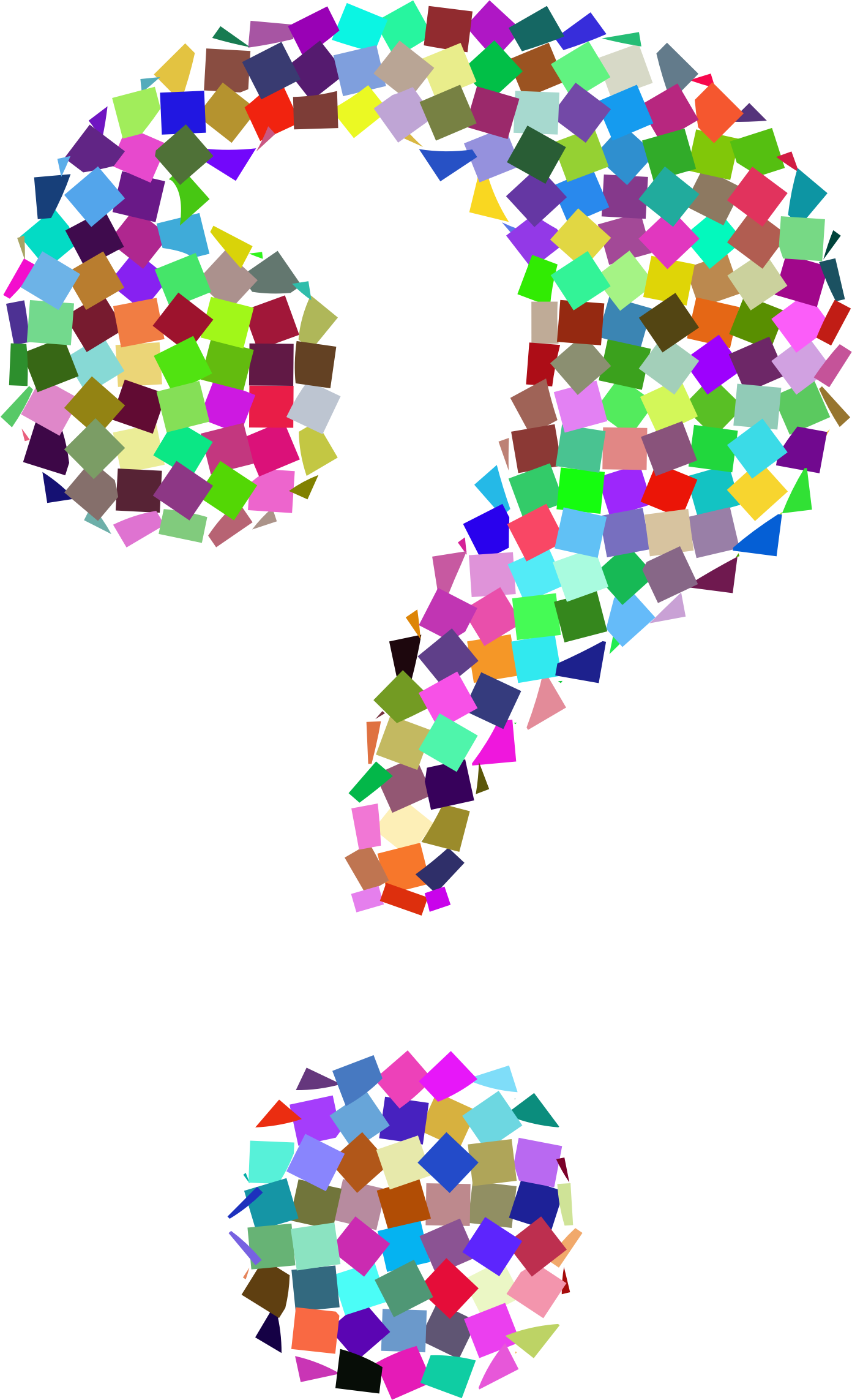 Humanoidni roboti u obrazovanju
poboljšavaju angažman učenika u procesu učenja (Belpaeme et al (2018), Chen et al (2020), Kubilinskiene et al (2017), Sisman et al (2018)),

pozitivno doprinose motivaciji učenika (Arar et al (2021), Velentza et al (2021)),

poboljšavaju učinkovitost i ishode učenja (Arar et al (2021), Chen et al (2020), Velentza et al (2021)

primjena napredne tehnologije u obrazovanju ima pozitivan učinak na učenje (Francis (2017), Yang & Chen (2021))
Motivacijaučenika
poticaj na djelovanje, koji definira unutarnje i različite vanjske slojeve motivacije

najvažniji čimbenik za aktivno sudjelovanje u procesu učenja i postizanje uspjeha (Leitão et al (2022))

intrinzična motivacija određena je autonomijom, kompetencijama i socijalizacijom

ekstrinzična motivacija određena vanjskom regulacijom: introjekcijom, identifikacijom i integracijom
Motivacijaučenika
angažman može utjecati na unutarnju ili vanjsku motivaciju učenika, a primjena napredne tehnologije i gamifikacije u procesu učenja  (kao strategija sa svrhom generiranja predanosti) može dovesti do promjena u ponašanju (Rojas‑López et al (2019))

primjena humanoidnog robota dovodi do poboljšanja postizanja ishoda učenja (Arar et al (2021), Chen et al (2020), Velentza et al (2021))
Uvođenje humanoidnih robota u obrazovanje ima potencijal da transformira način na koji učimo i podučavamo.
Koje biste pripreme i usavršavanja voljeli završiti kako biste se osjećali sigurnije i spremnije koristiti humanoidne robote u učionici?
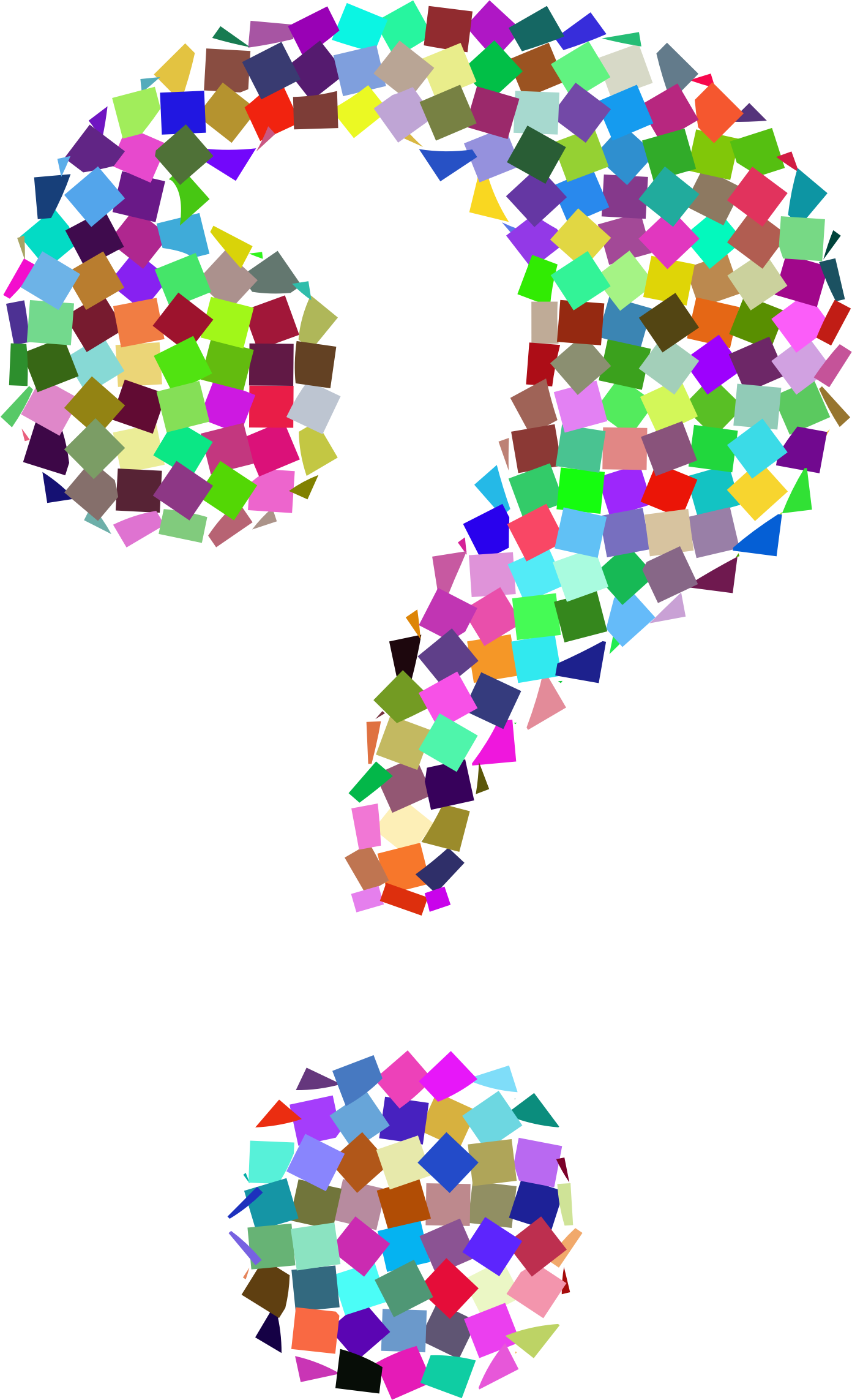 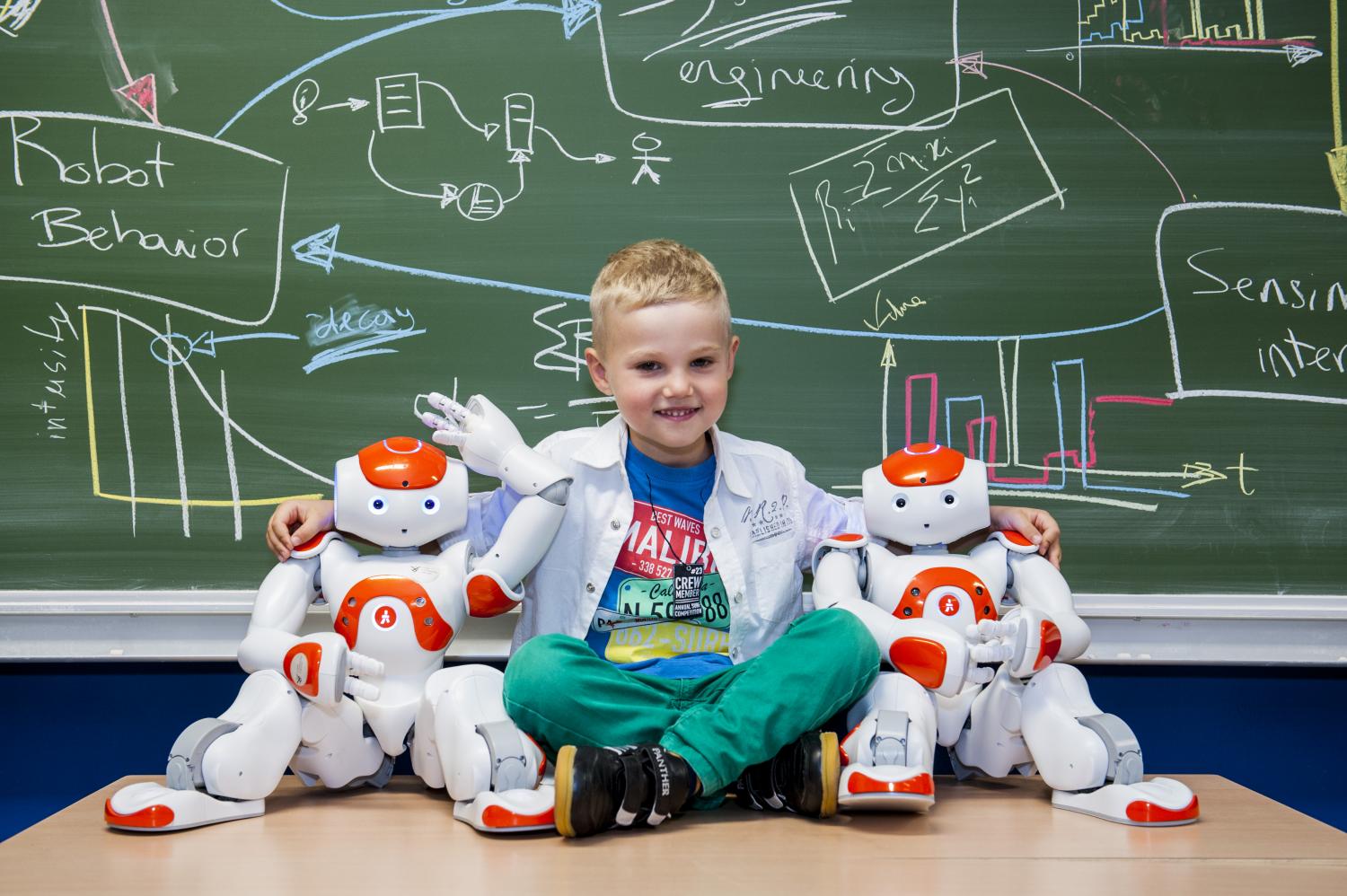 Ključna predviđanja za budućnost
Integracija u nastavu: 
Roboti će postati sveprisutni u učionicama, pomažući učiteljima u podučavanju različitih predmeta. Njihova interakcija s učenicima omogućit će personalizirano učenje.
Programiranje i kreativnost: 
Učenici će se sve više upoznavati s programiranjem i dizajnom robota. To će potaknuti njihovu kreativnost i razumijevanje tehnologije.
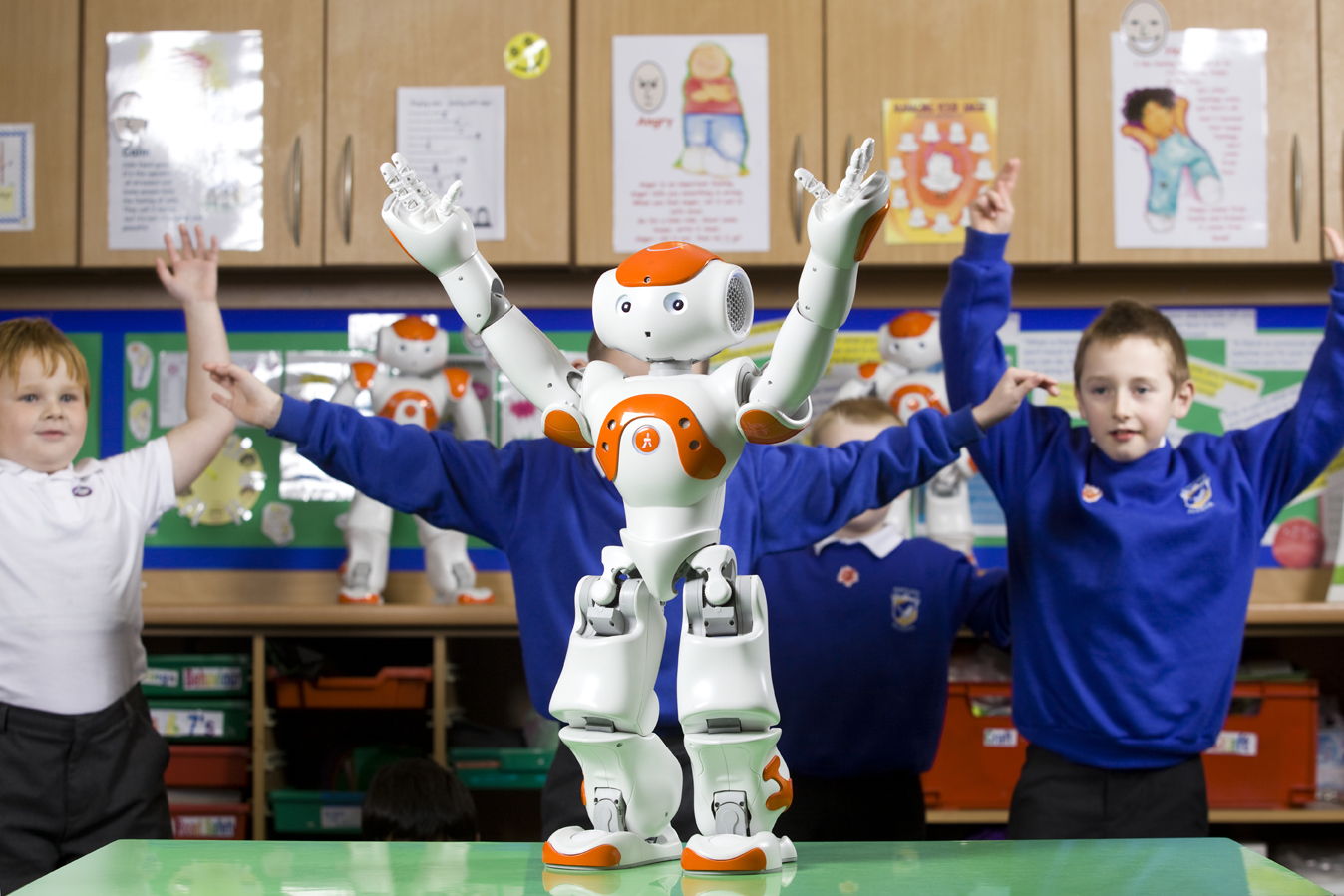 Ključna predviđanja za budućnost
STEM područje: 
Robotika će biti ključna komponenta STEM obrazovanja. Učenici će se upoznati s osnovama robotike, senzorima, motorima i programiranjem.
Razvoj vještina: 
Kroz rad s robotima, učenici će razvijati vještine kao što su rješavanje problema, timski rad, kritičko razmišljanje i komunikacija.
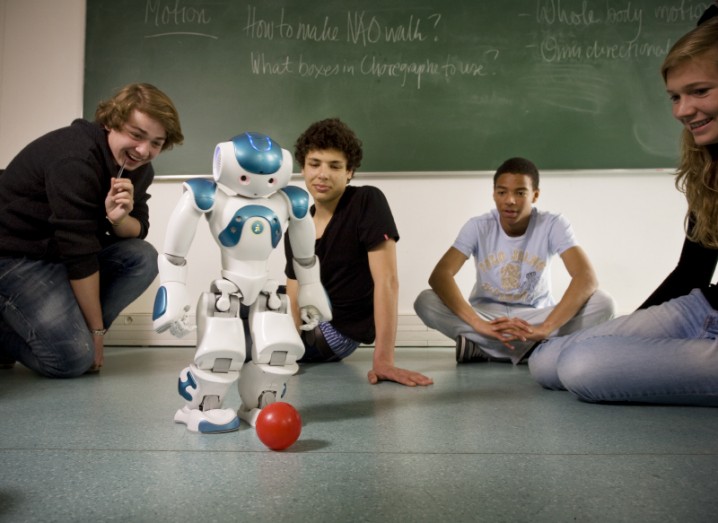 Ključna predviđanja za budućnost
Inkluzivnost: Humanoidni roboti mogu pomoći u inkluzivnom obrazovanju, podržavajući učenike s posebnim potrebama.
Online učenje: Roboti će se koristiti i u online obrazovanju, omogućujući interakciju između učitelja i učenika čak i na daljinu.
Ključna predviđanja za budućnost
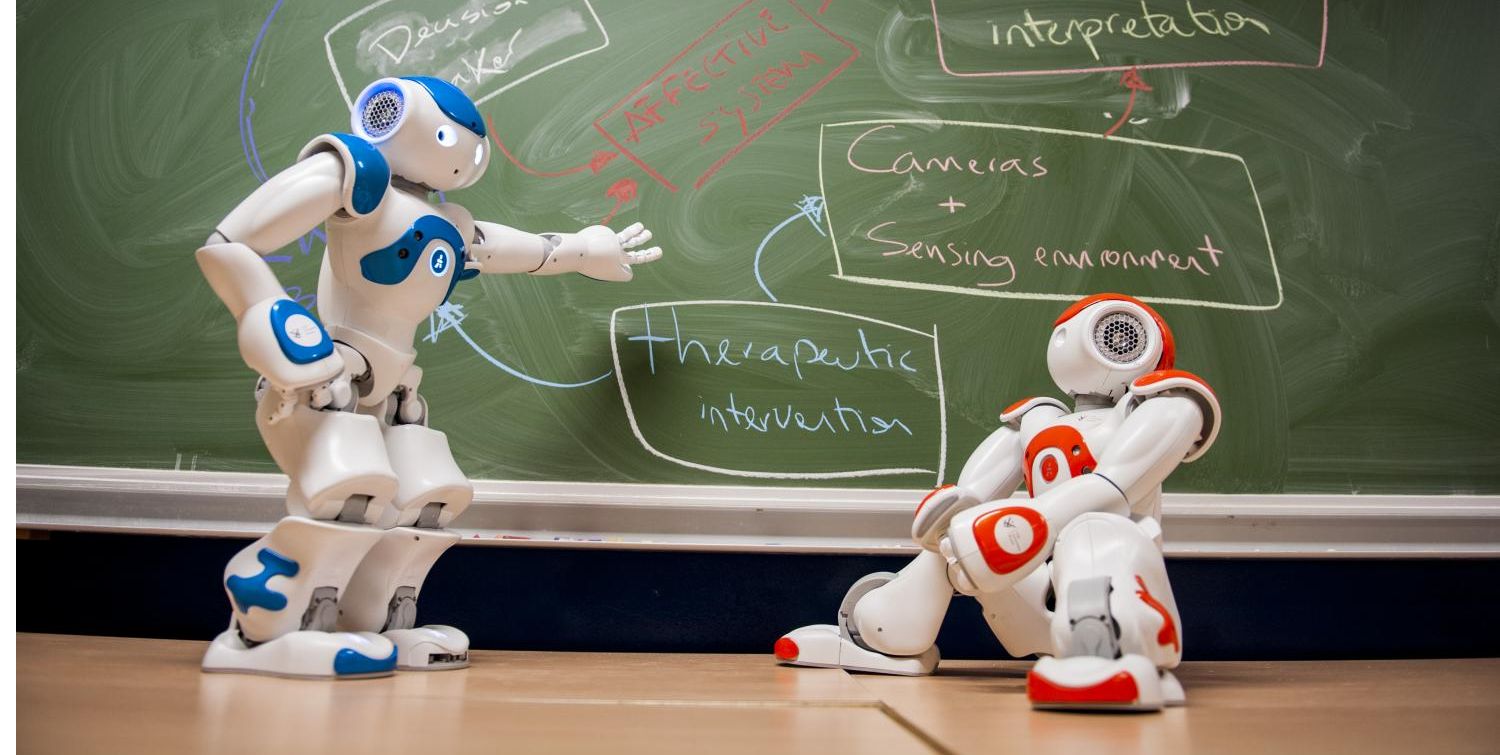 Važno je uzeti u obzir:
etička razmatranja, 
privatnost podataka i 
ulogu ljudskih učitelja 
u procesu poučavanja i učenja pri implementaciji humanoidnih robota u obrazovna okruženja.
Kako bi se mogli riješiti problemi povezani s ovisnošću o tehnologiji i 
gubitkom ljudskog elementa u obrazovanju uslijed sve veće upotrebe humanoidnih robota u učionici?
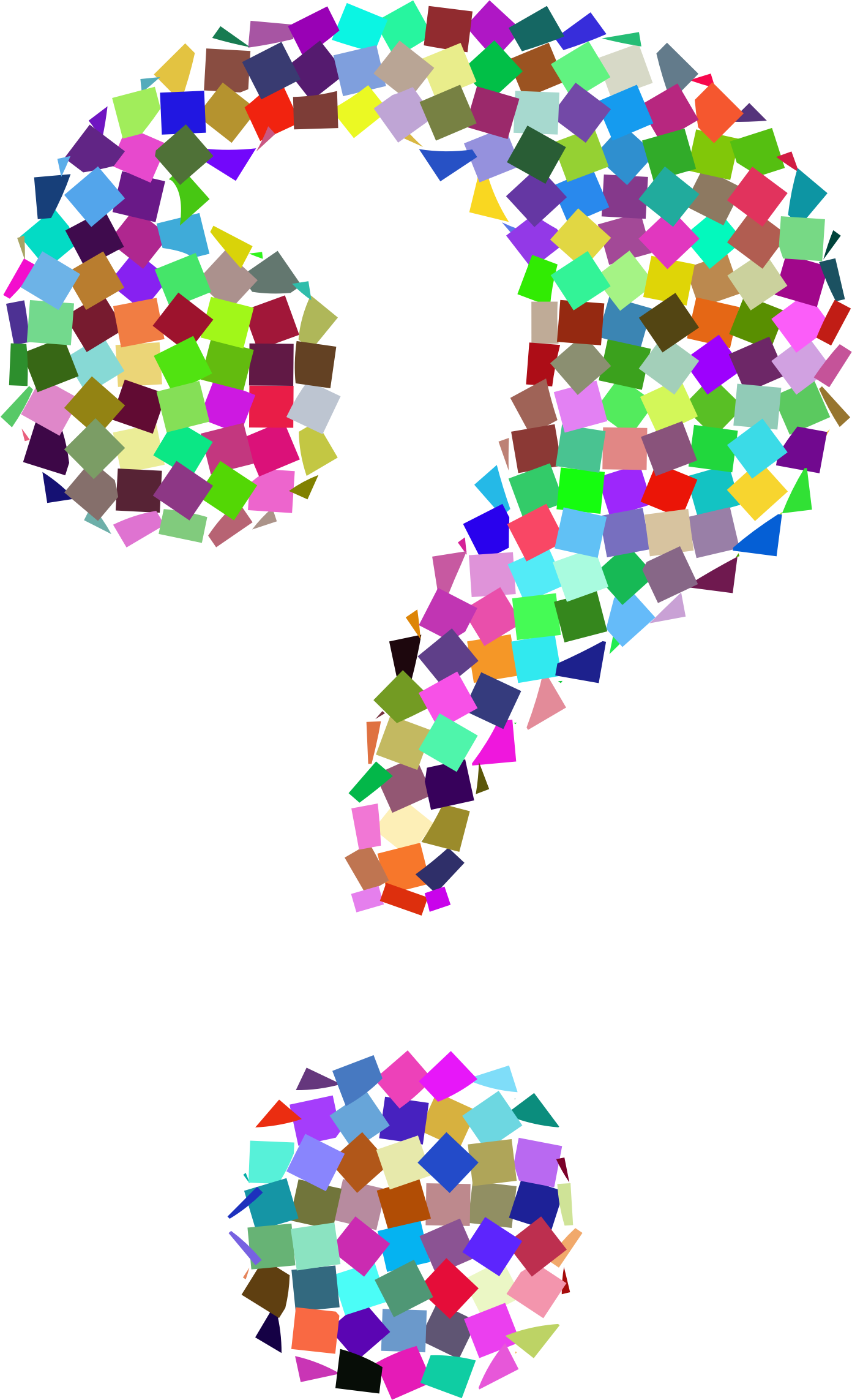 Vještine za budućnost?
Neke od vještina koje ćemo trebati u budućnosti su nešto što tehnologija ne može - originalnost, empatija, barem zasad, iskrena empatija u međuljudskim odnosima.
- Daria Krivonos, direktorica Instituta za studije budućnosti

Prvo je upravljanje umjetnom inteligencijom. 
Biti u mogućnosti dati input umjetnoj inteligenciji. 
Drugo je znatiželja, zanimati se za nove stvari koje se događaju, 
zato što se svijet mijenja. 
- Sofie Hvitved, voditeljica medija
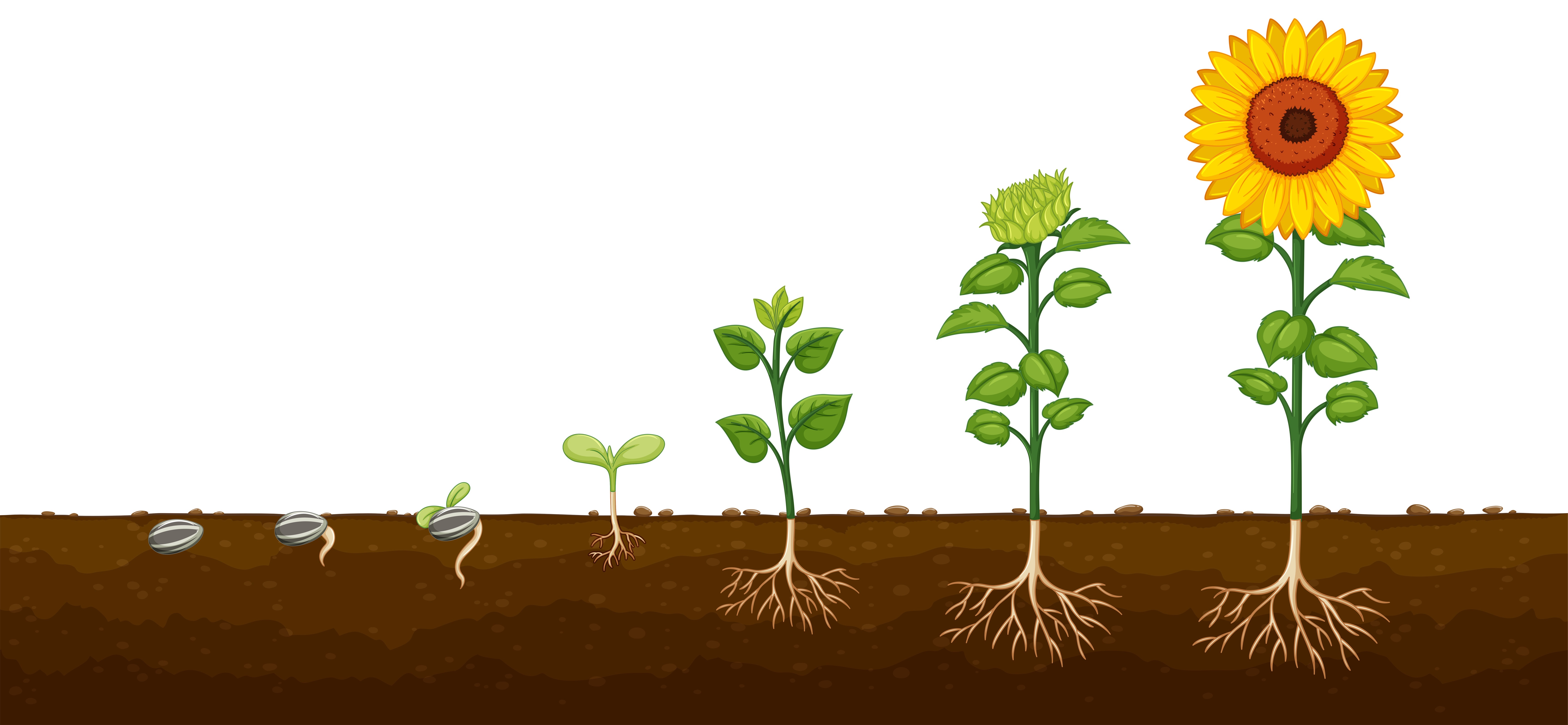 Hoće li nam se životi uskoro promijeniti?
Nije umjetna inteligencija ona koja će vam uzeti posao, već osoba koja je koristi
Daria Krivonos, direktorica Instituta za studije budućnosti

Ljude ne mogu zamijeniti ni roboti ni programi, ljude zamijenjuju 
ljudi koji razumiju i primijenjuju tehnologiju.
- Marin Trošelj, STEMI
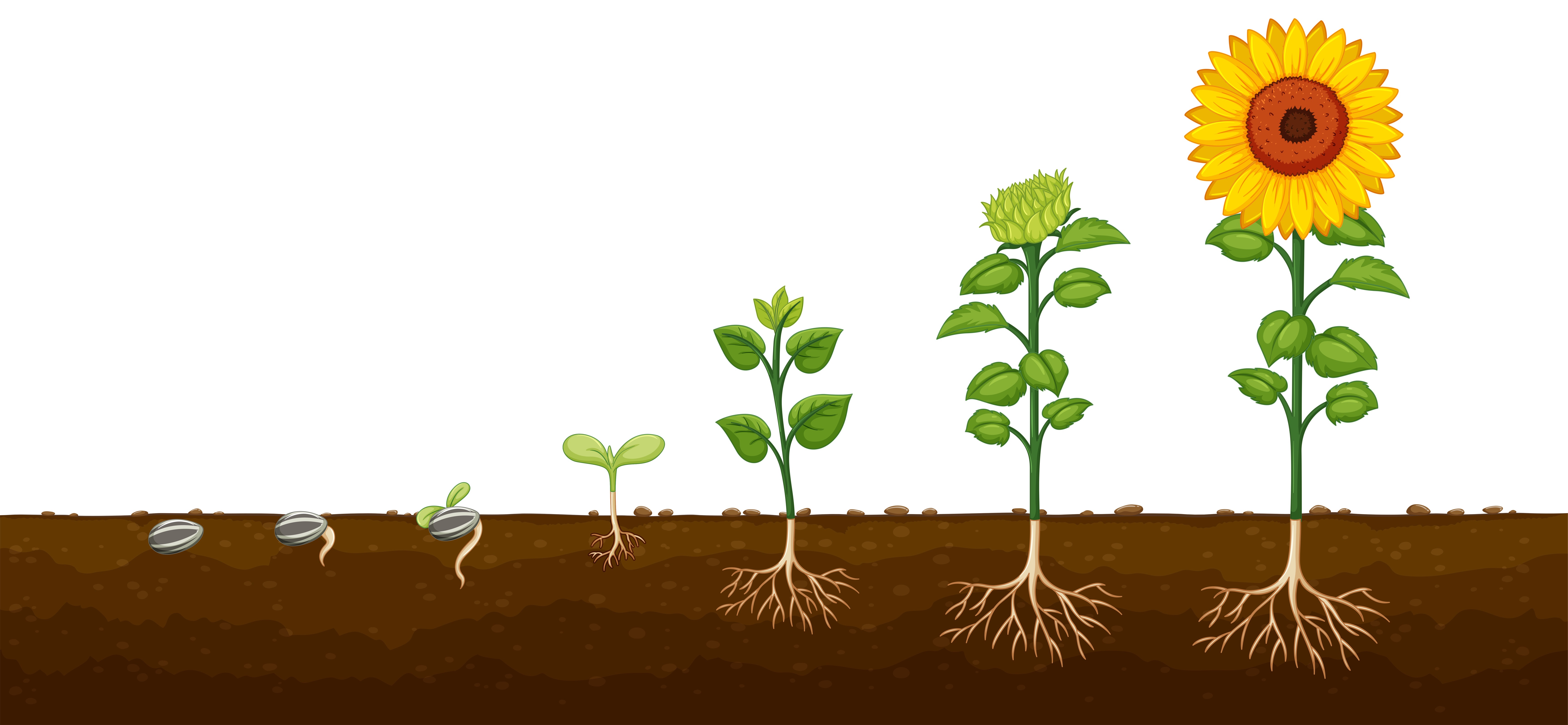 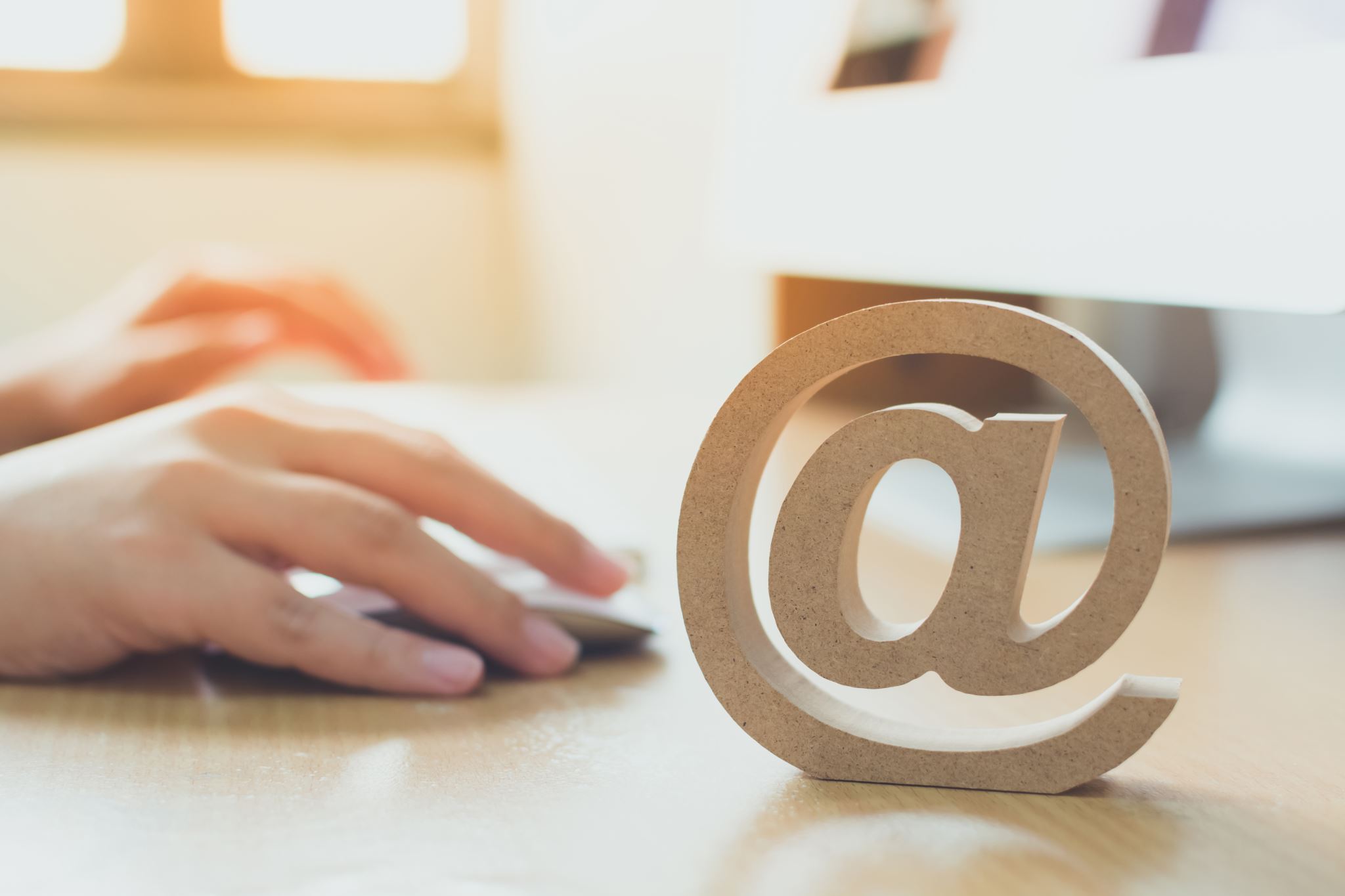 Hvala na pozornosti
ivana.ruzic@skole.hr
igor.balaban@foi.hr